II Torneo de Golf

Ayuda a la Cocina Económica

Puede colaborar con la Cocina Económica de Oviedo aportando alguno de los productos más necesitados por la citada institución:  LECHA, LATAS DE CONSERVA PARA HACER BOADILLOS (atúmn, mejillones, sardinillas, …)
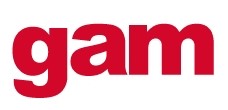 Deposite aquí sus alimentos